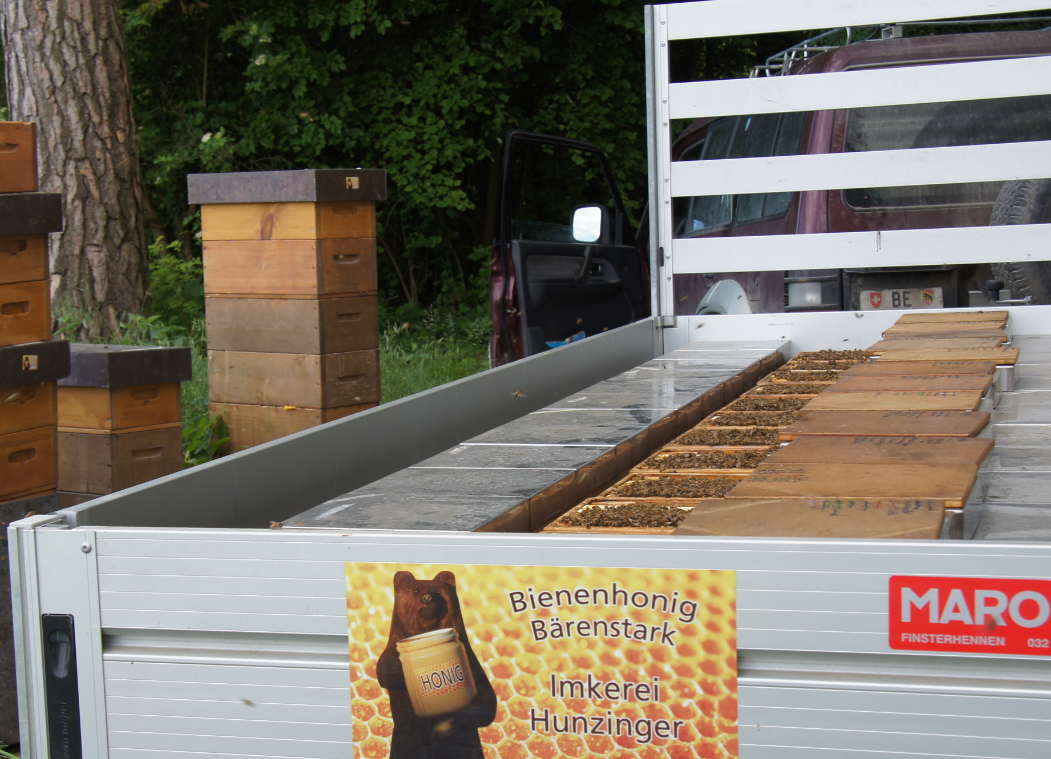 Zuchtkästli bereitstellen
[Speaker Notes: Die Miniplus werden auf dem Anhänger belassen und direkt mit Waben/Bienen befüllt.]
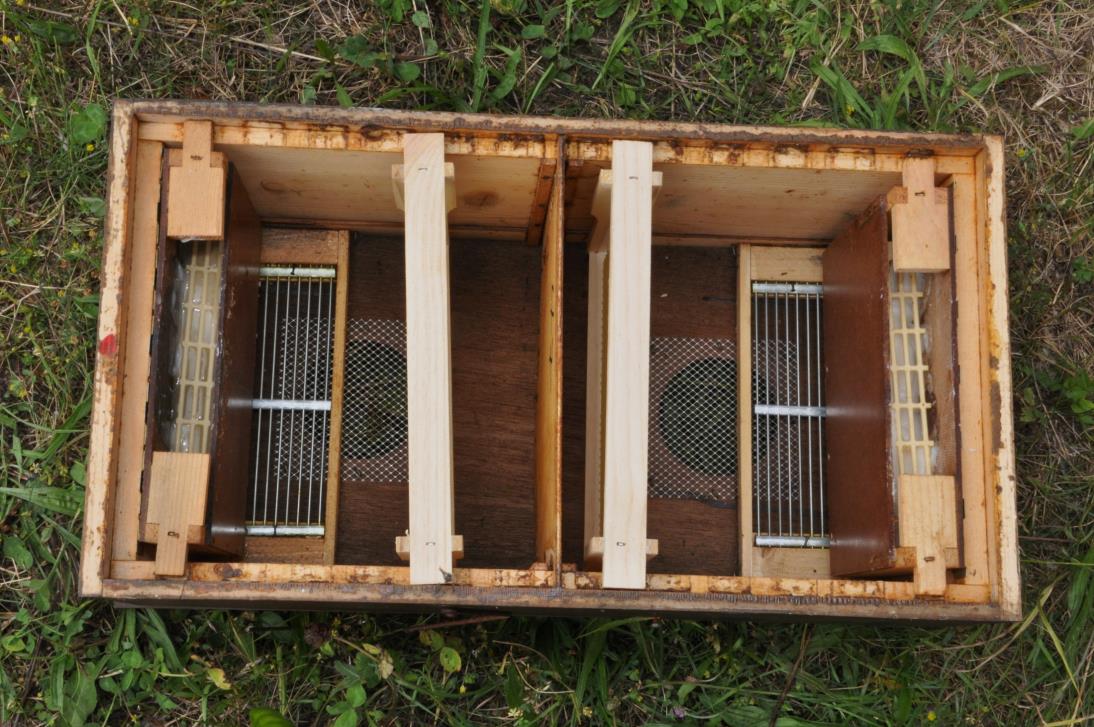 Vorbereitung
Begattungskästchen
[Speaker Notes: Doppeltes Miniplus, Platz für je 5 Waben und ein Futtergeschirr. (oder 6 Waben)]
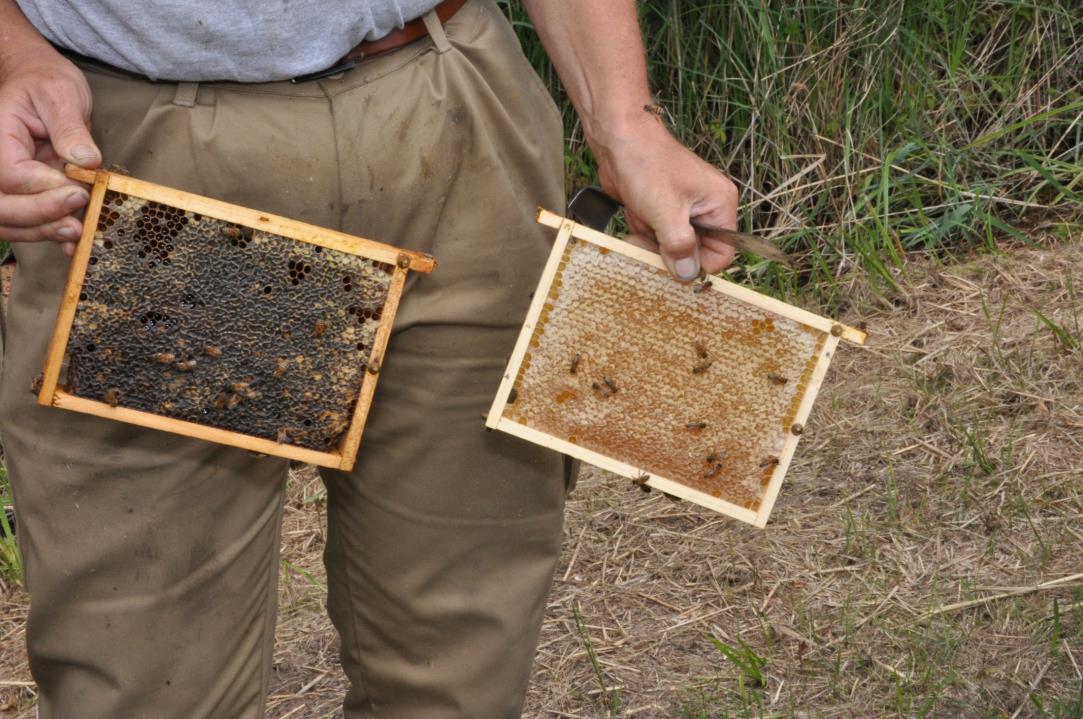 [Speaker Notes: Pro Begattungseinheit werden 2 Futterwaben oder eine Futterwabe und eine Futtertasche gegeben]
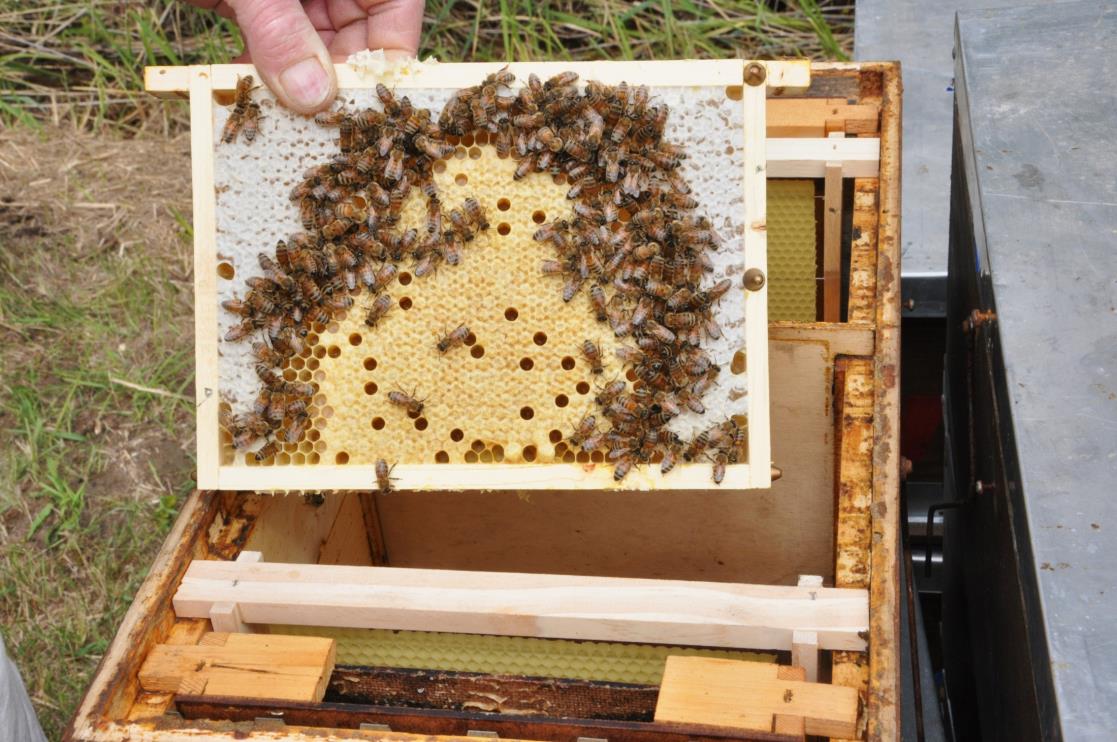 [Speaker Notes: Bestückung Miniplus
1 Futterwabe und ein Futtergeschirr
3 Brutwaben, mindestens eine mit offener Brut (oder 2 Brutwaben und eine Leerwabe)
1 Mittelwand

Genügend Bienen!!

Die Miniplus werden 4-7 Tage vor dem zugeben der Zellen erstellt]
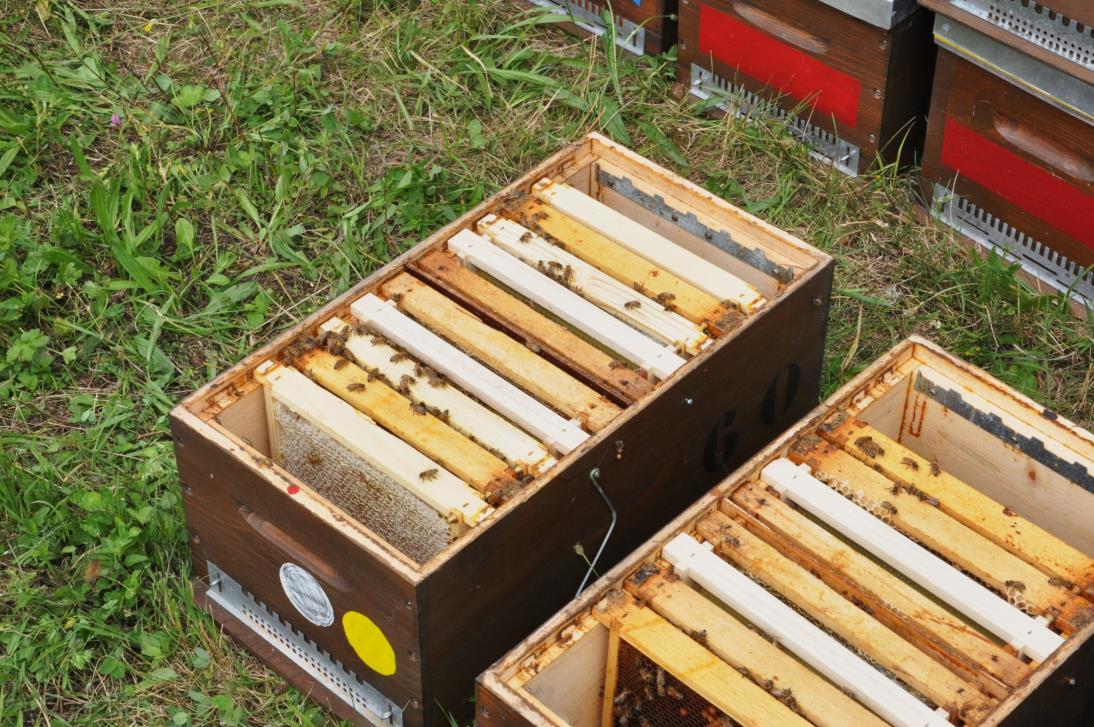 [Speaker Notes: Hier fehlen nur noch die Futtertaschen]
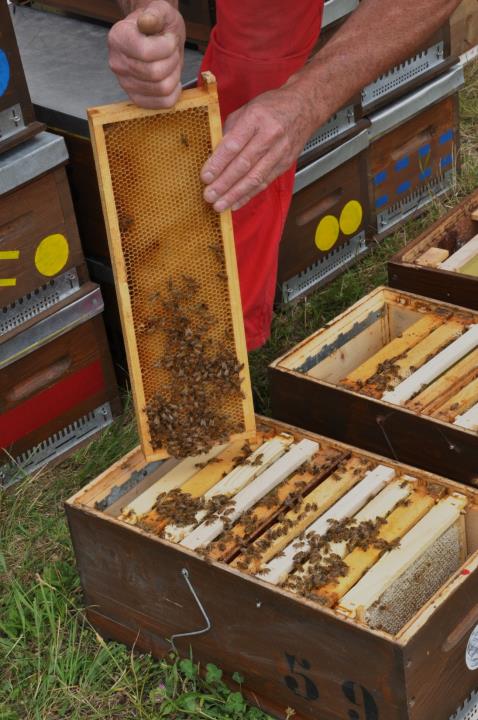 Arbeitsschritte:
Bevölkern der Miniplus 4-7 Tage vor beifügen der Zellen
Zügeln der Miniplus auf einen anderen Standort
Beifügen der Zellen am 10./11.Tag nach dem Umlarven
Aufführen der Miniplus auf die Begattungsstation am 13. - 15. Tag nach Umlarven
2 Wochen auf Begattungsstation belassen
[Speaker Notes: Es ist wichtig, dass genügend Bienen in den Miniplus sind. Je nach dem wie viel Brut noch schlüpft sind mehr oder weniger Bienen beizufügen. 

Die Miniplus-Völker ziehen selber Königinnenzellen. Diese werden nicht herausgebrochen, da die Zuchtkönigin früher schlüpft und diese Arbeit selber erledigt.]
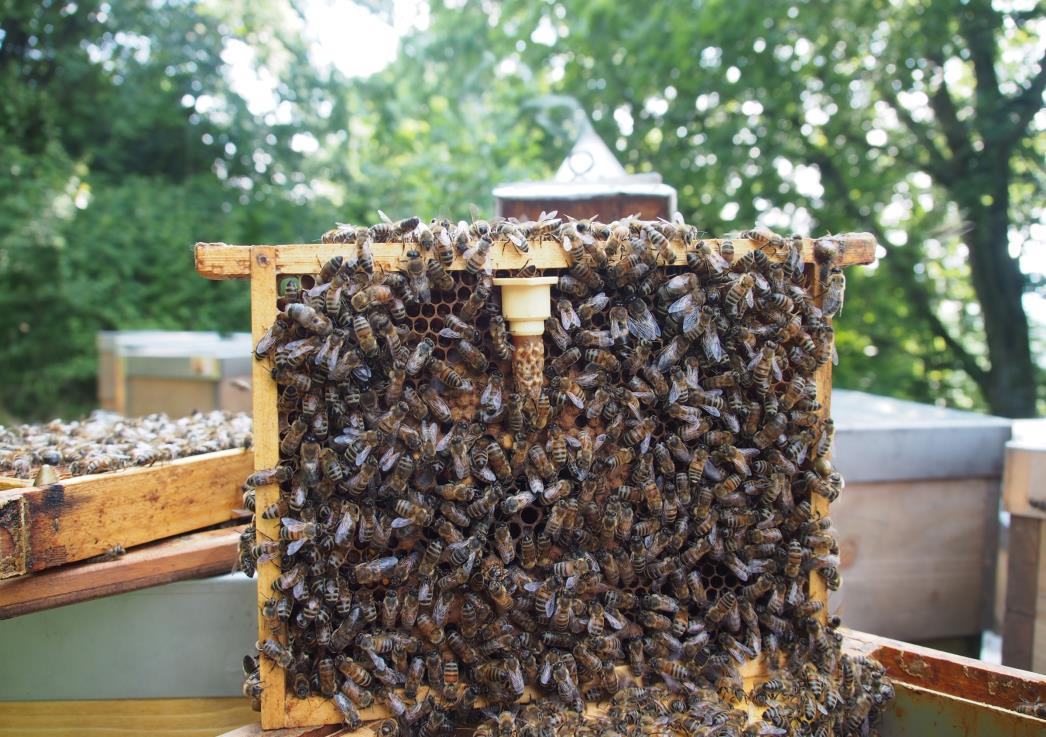 4. 4. Zellen verschulenn
[Speaker Notes: Geschlossene Königinnenzelle in eine Wabe sorgfältig «eindrücken»]
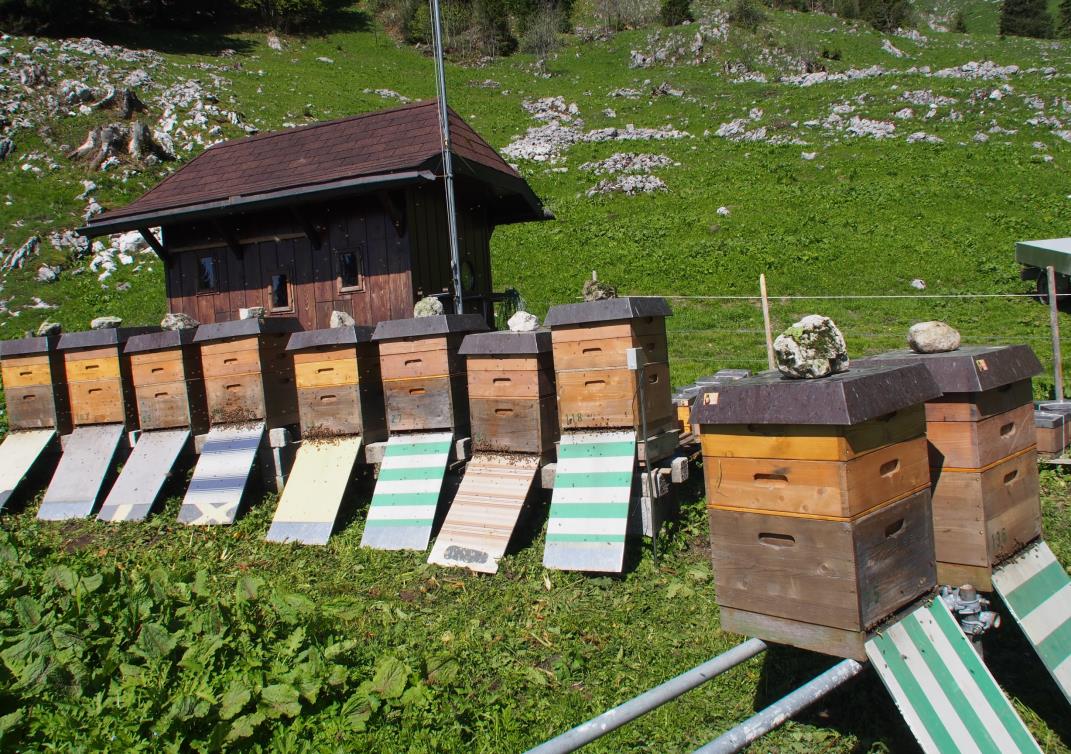 5. Begattungsstation
Dent de Lys
[Speaker Notes: Drohnenvölker Dent de Lys

Es werden 20 Drohnenvölker zur Begattung vom ca. 1000-1200 Königinnen aufgeführt

Bei Schlechtwetter (ab 7 Tagen) werden die Völker mit Honigwasser gefüttert damit diese «in Schwung» bleiben! Zur Überwachung der Tracht ist eine Wage mit Wetterstation vorhanden.]
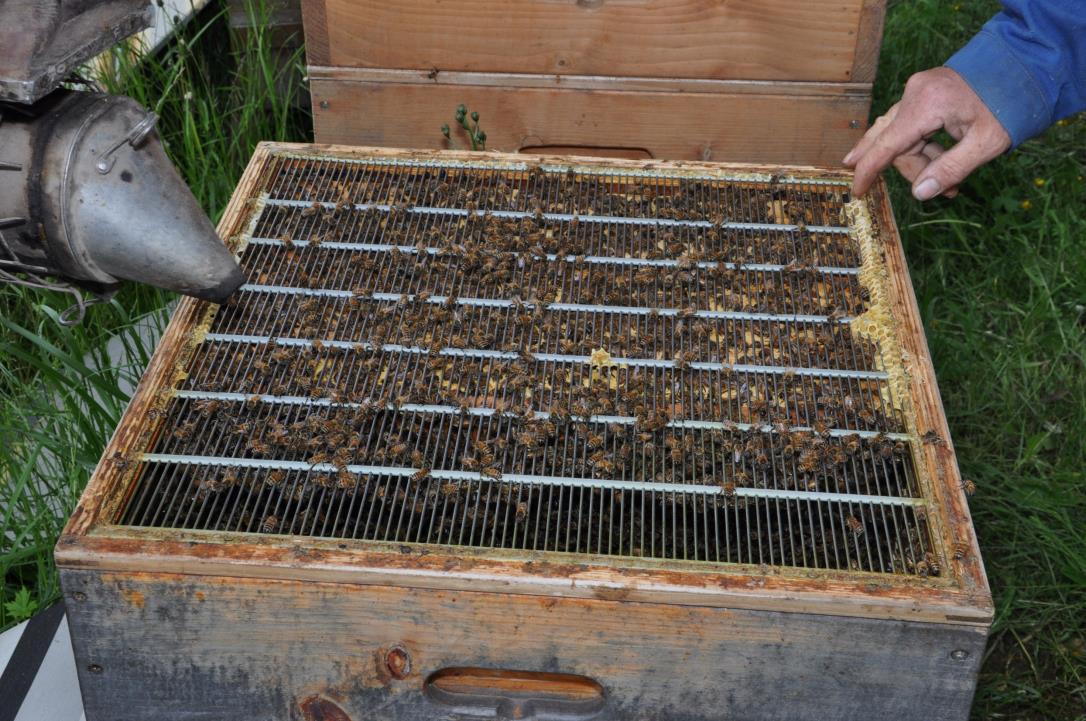 Starke Drohnenvöker
[Speaker Notes: Drohnenvölker werden nach den Zuchtkriterien auserlesen. Diese müssen alle Kriterien erfüllen.]
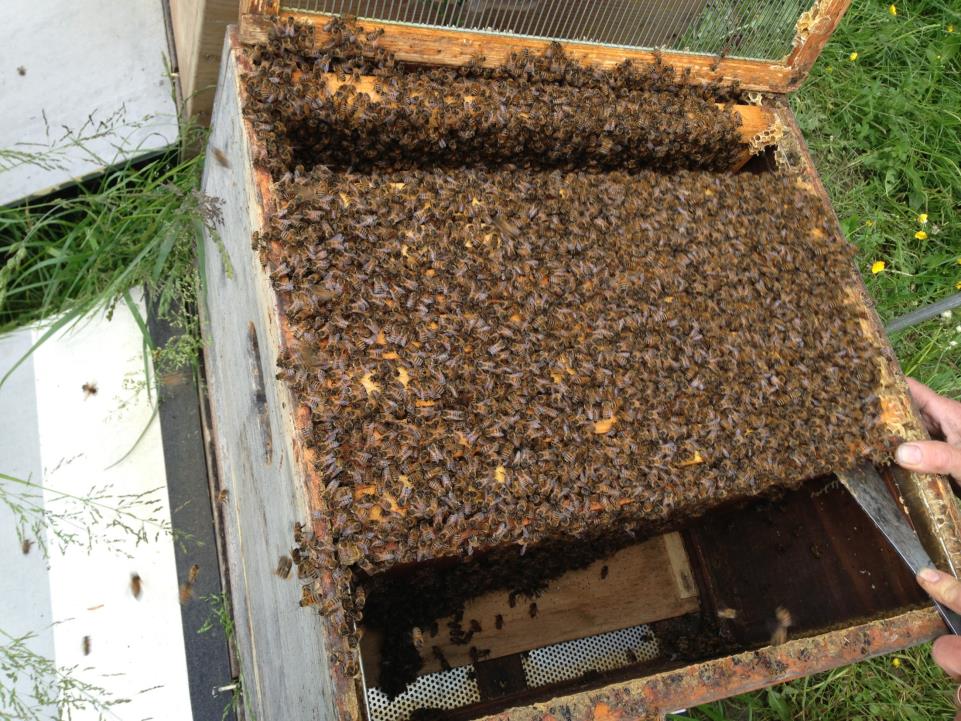 2 Drohnen-
Waben pro 
Volk
[Speaker Notes: Völker werden auf reduziertem Brutraum gehalten. 

Normalerweise sind 8, maximal 9 Brutwaben in einem Volk. (2 Drohnenwaben und 7 normale Brutwaben)]
Drohnenvölker müssen viel Futter haben
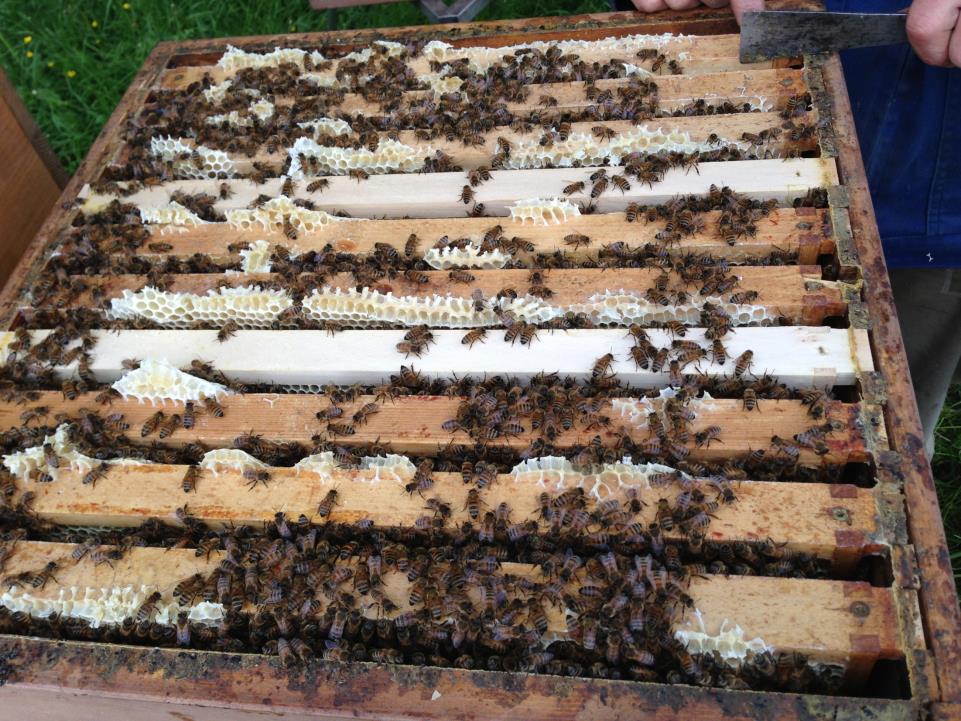 [Speaker Notes: Auf der Begattungsstation ist mindestens ein Volk mit einer Wetterstation/Waage ausgerüstet. 

Somit wissen wir genau Bescheid was läuft!!!]
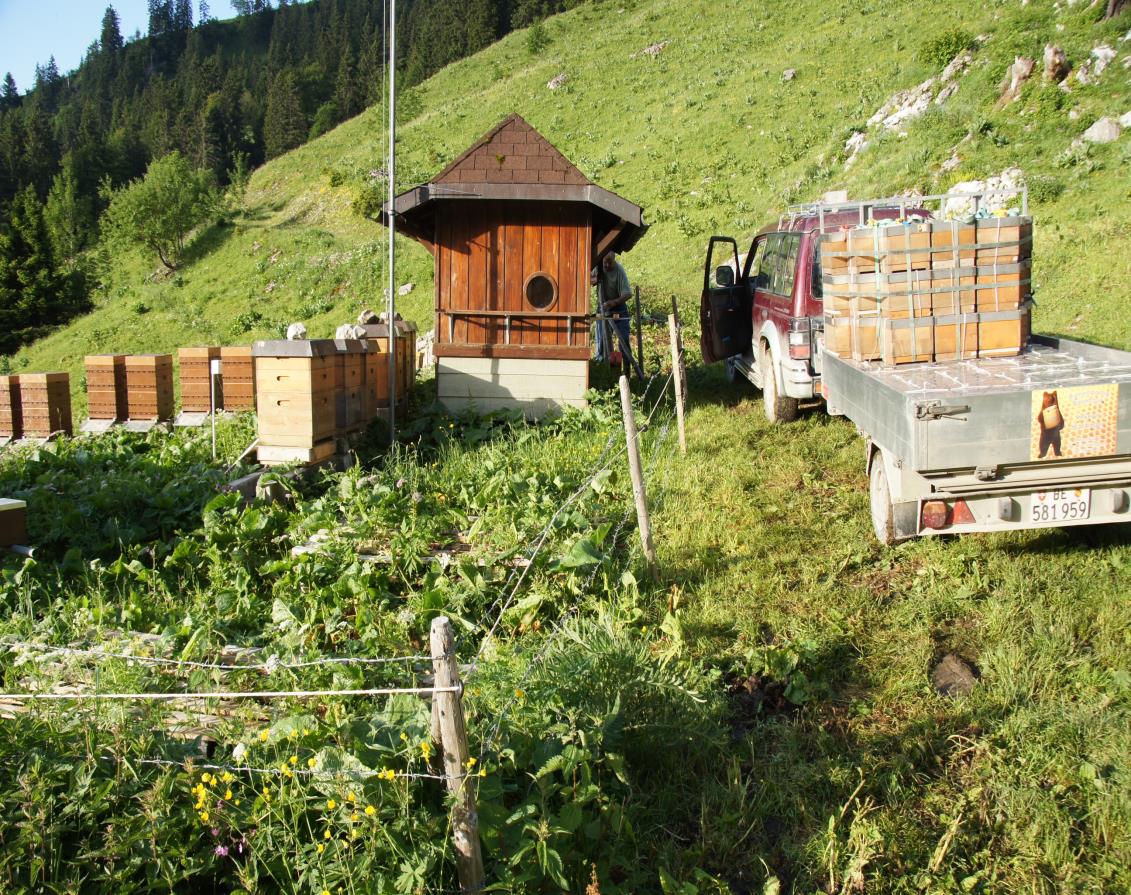 [Speaker Notes: Begattungsstation Dent de Lys; Auffuhr der Miniplus]
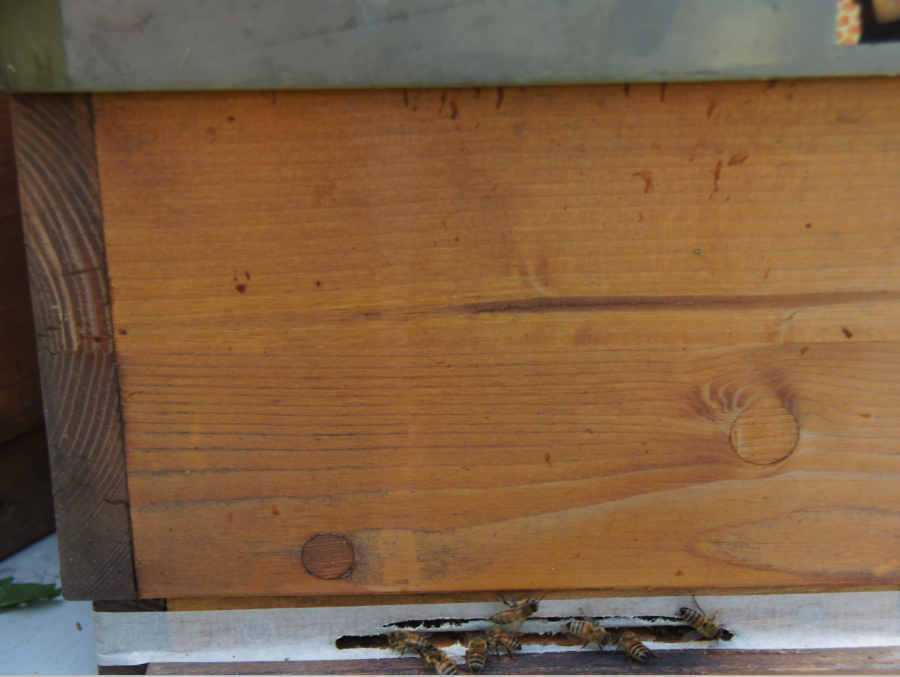 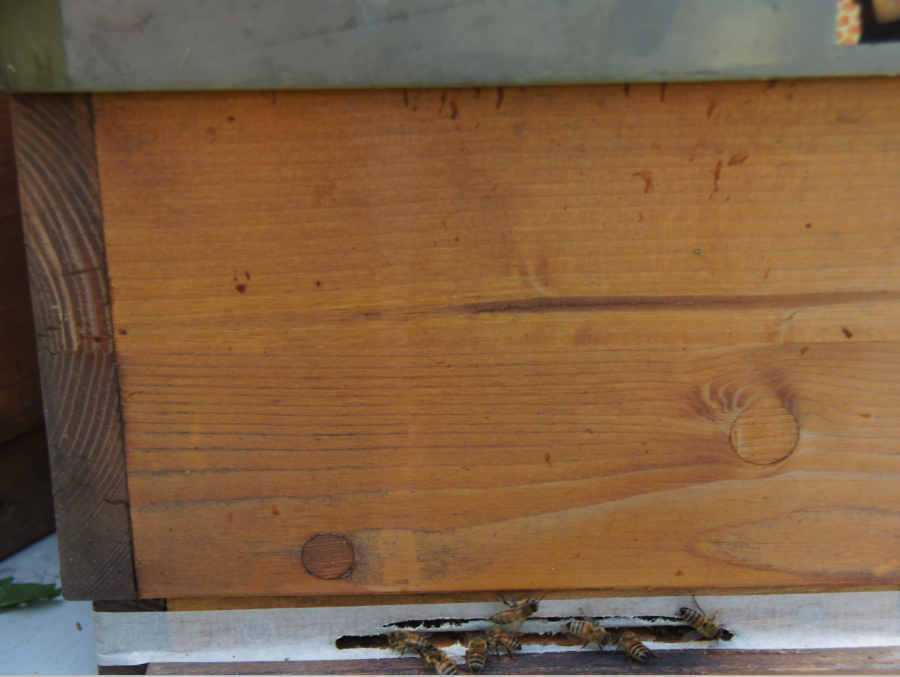 [Speaker Notes: Die Miniplus werden mit Malerabdeckband verschlossen. 

Sollten wir vergessen ein Kästli zu öffnen, können dies die Bienen selber tun!]
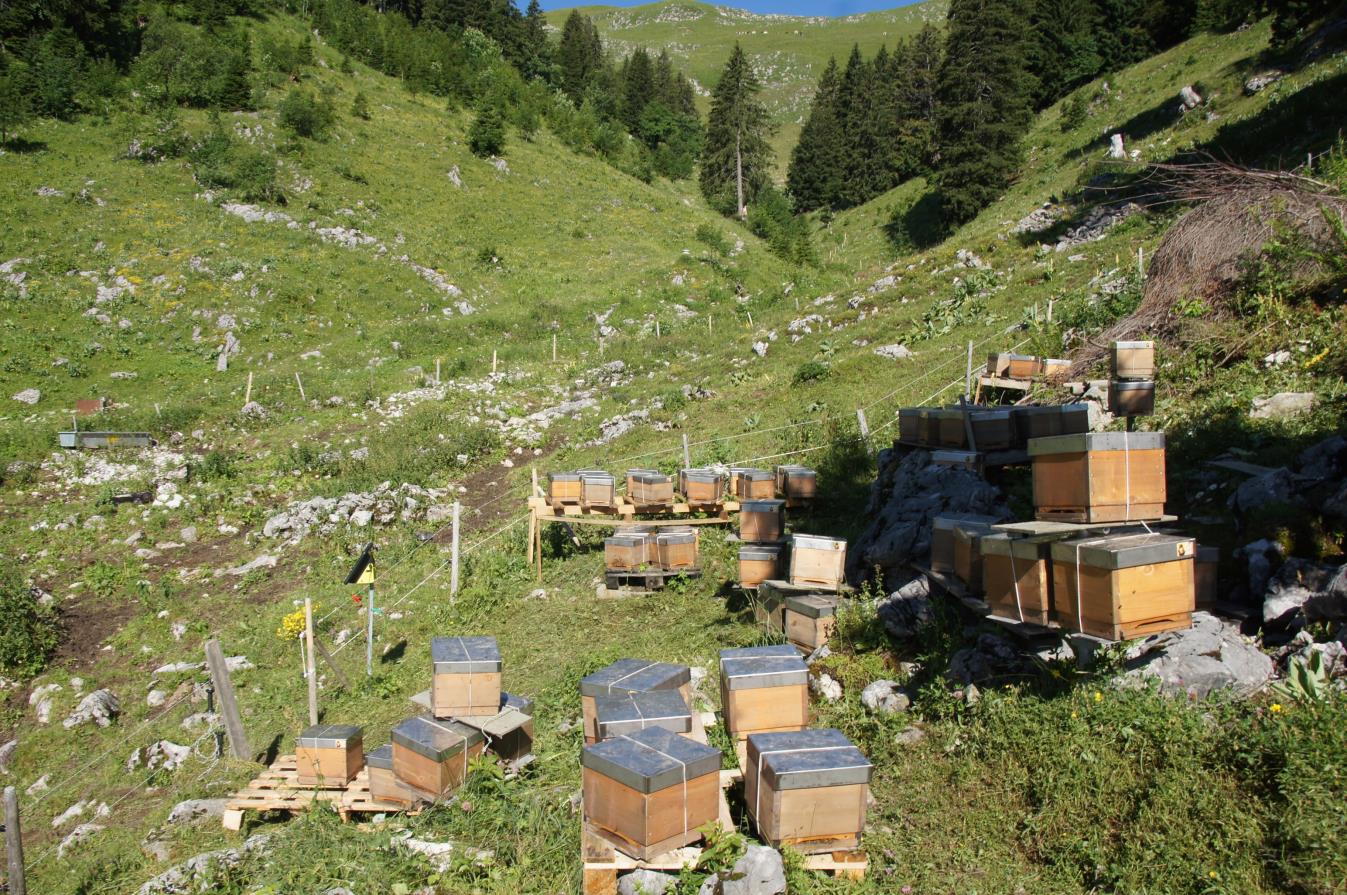 Dent de Lys
[Speaker Notes: Minipluskästli werden auf Paletten und weitere Vorrichtungen gelegt. Oft werden 3 er Einheiten gebildet.]
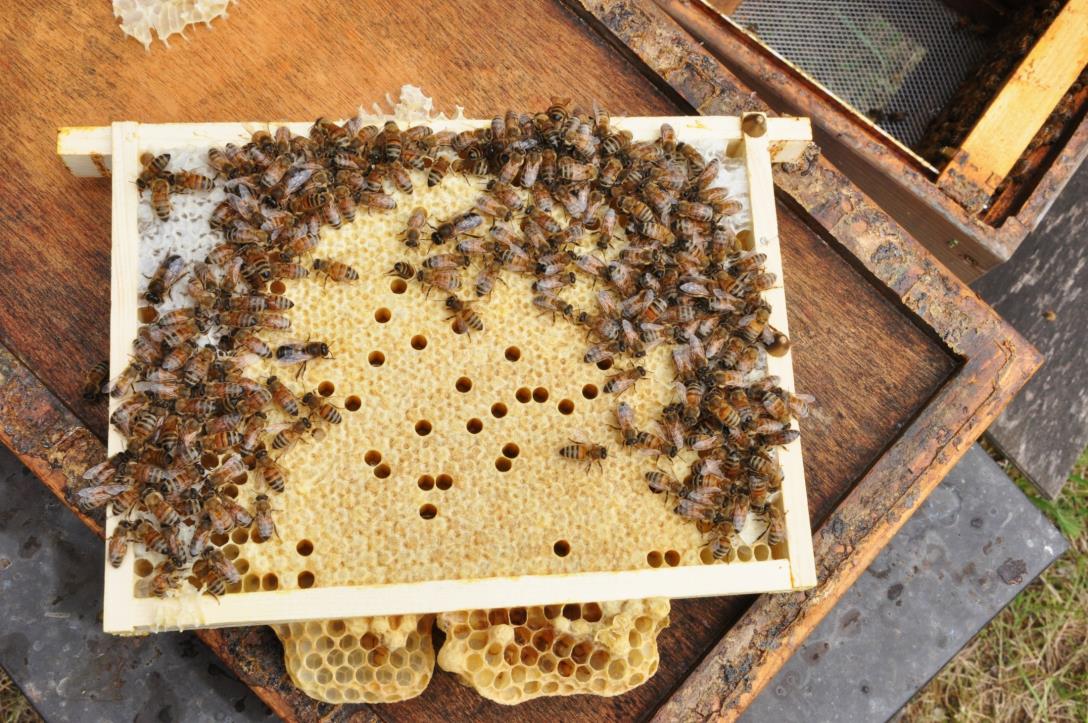 6. Königinnen prüfen/zeichnen
Kontrolle Brutbild
[Speaker Notes: Kontrolle Begattungskästli; schönes Brutnest!!!  


Mit den Miniplus kann die Königinnen-Qualität (Bild Brutnest) gut überprüft werden. 
Königinnen können auch über lange Zeit «gelagert» werden oder sogar in normalen Miniplus überwintert werden. Zargen können beliebig ergänzt werden.
Wichtig ist, dass genügend Futter vorhanden ist. Im Februar muss meistens eine Zarge mit Futterwaben darüber gestellt werden. (unterste Zarge ist meist leer und somit zu entfernen)]
Königin
zeichnen
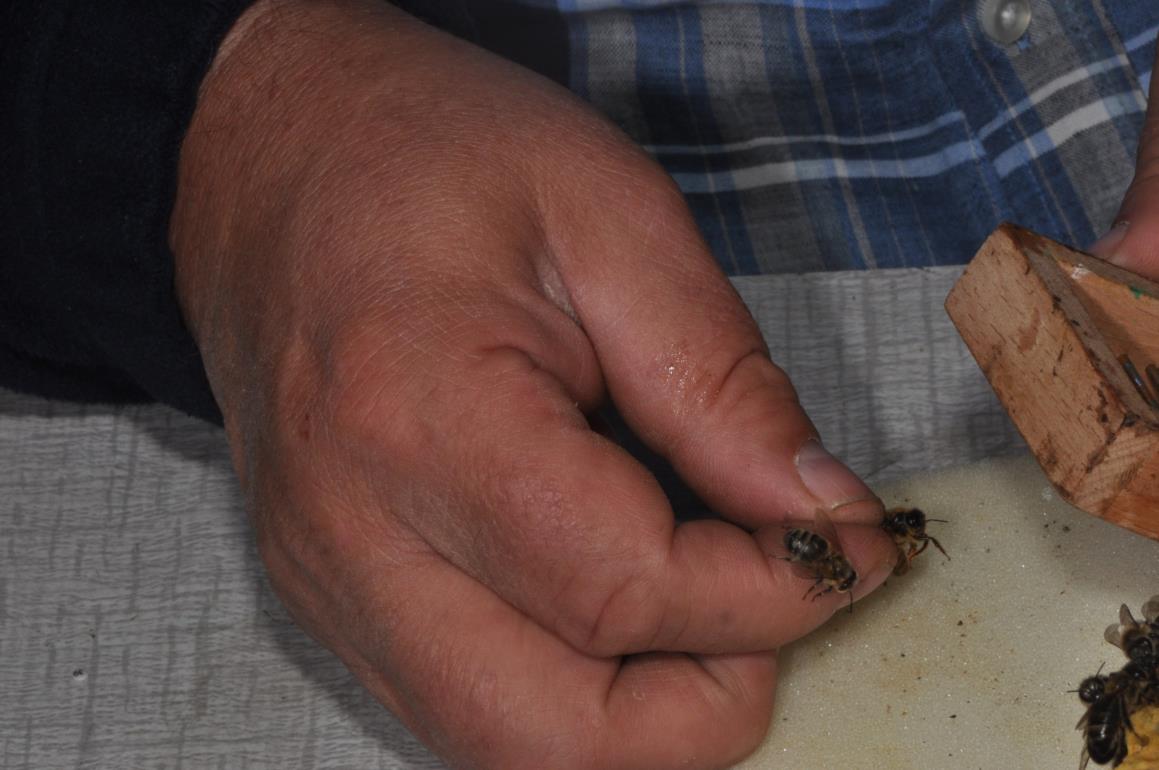 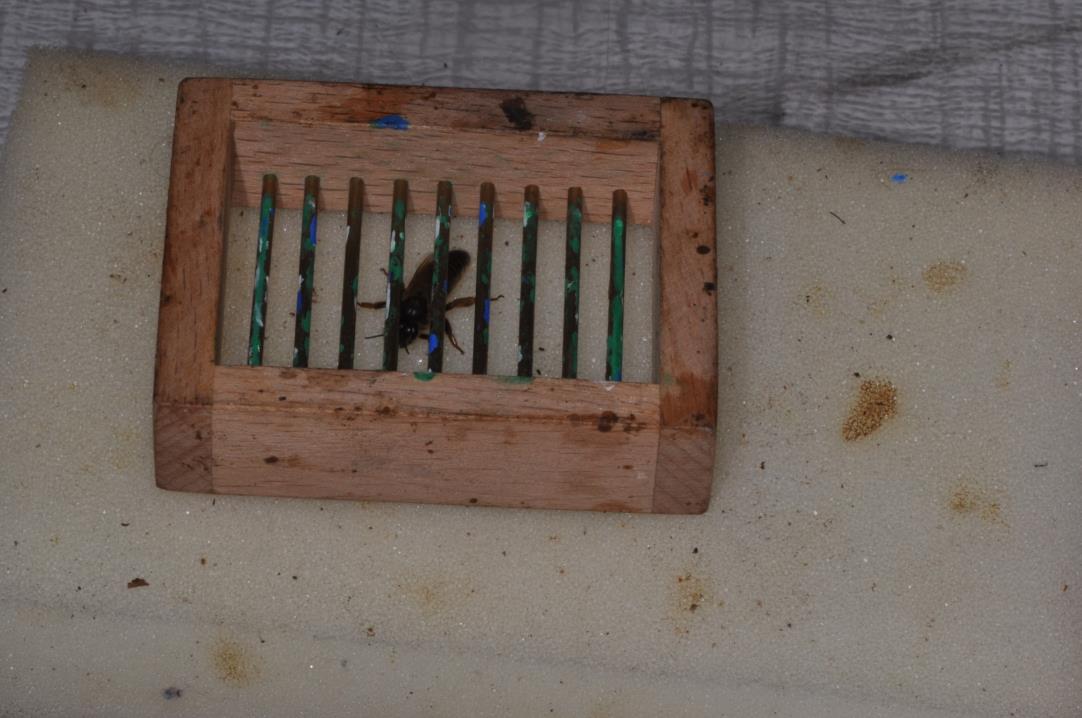 Königin fixieren
Königin
zeichnen
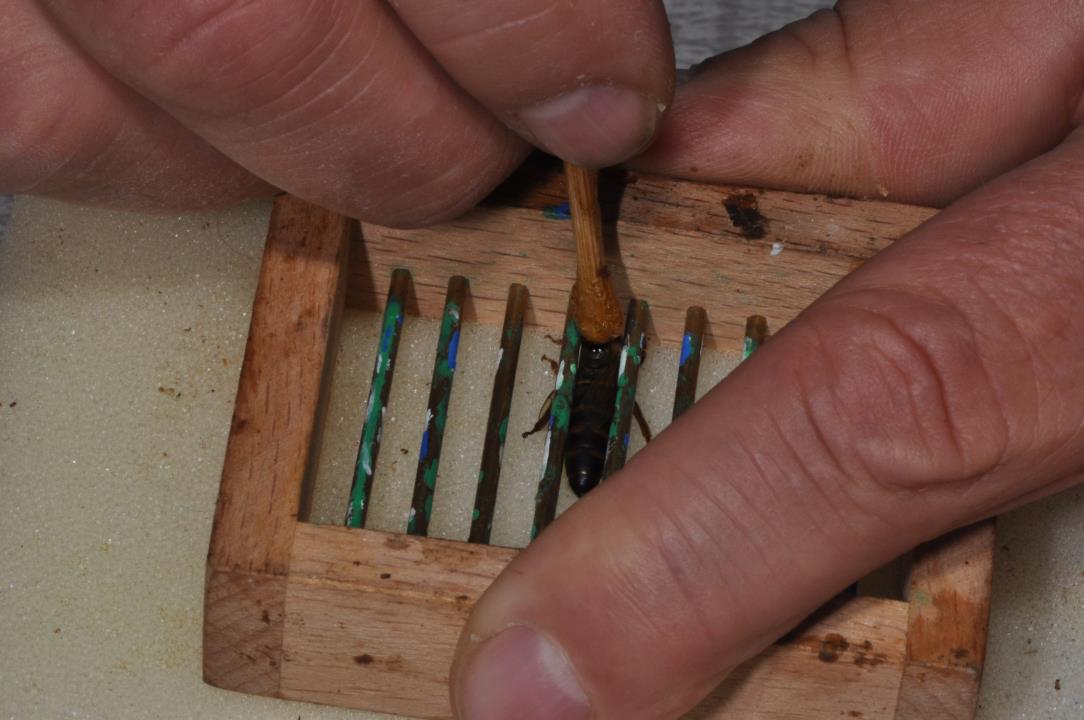 Leim auftragen
Königin
zeichnen
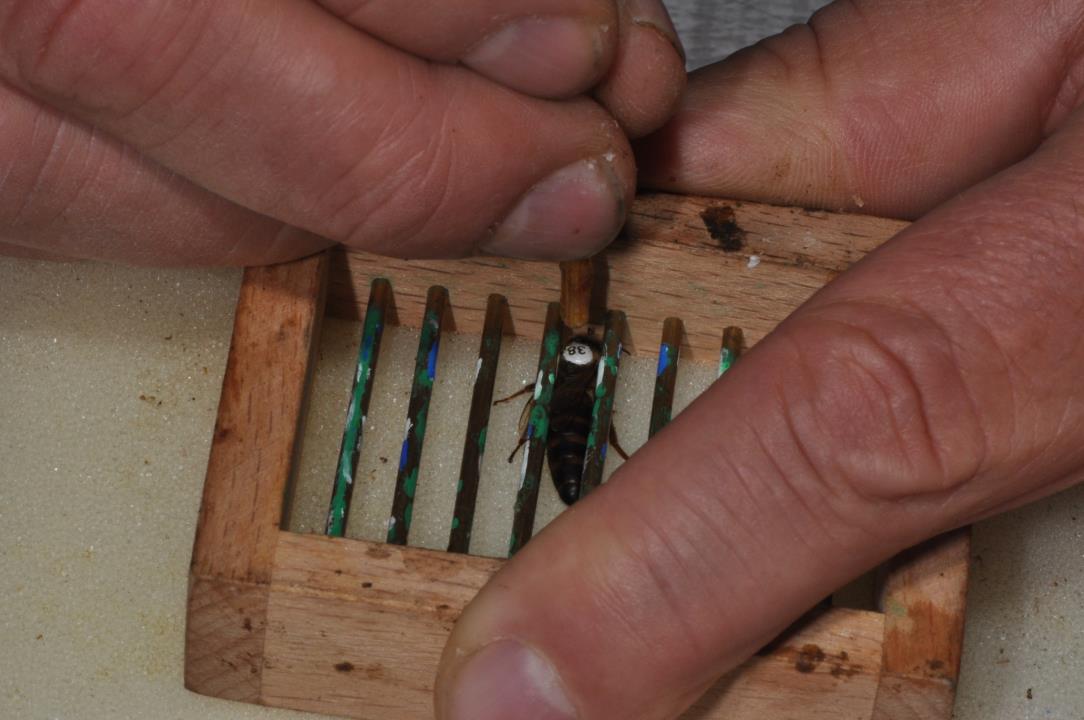 Plättli aufkleben
[Speaker Notes: Wenn Sie mit «Nummernplättli» zeichnen, empfehlen wir Leuchtfarben zu nehmen. (besonders Blau, Grün und Rot sieht man viel besser!!)]
Freihändig mit dem Stift
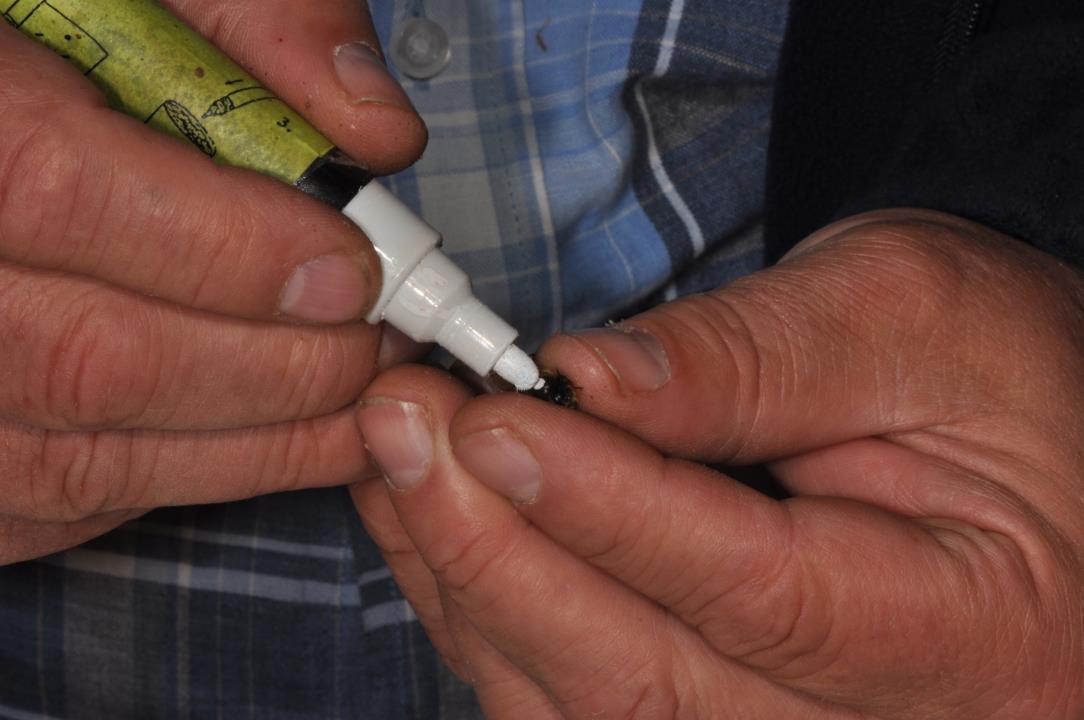 Königin
zeichnen
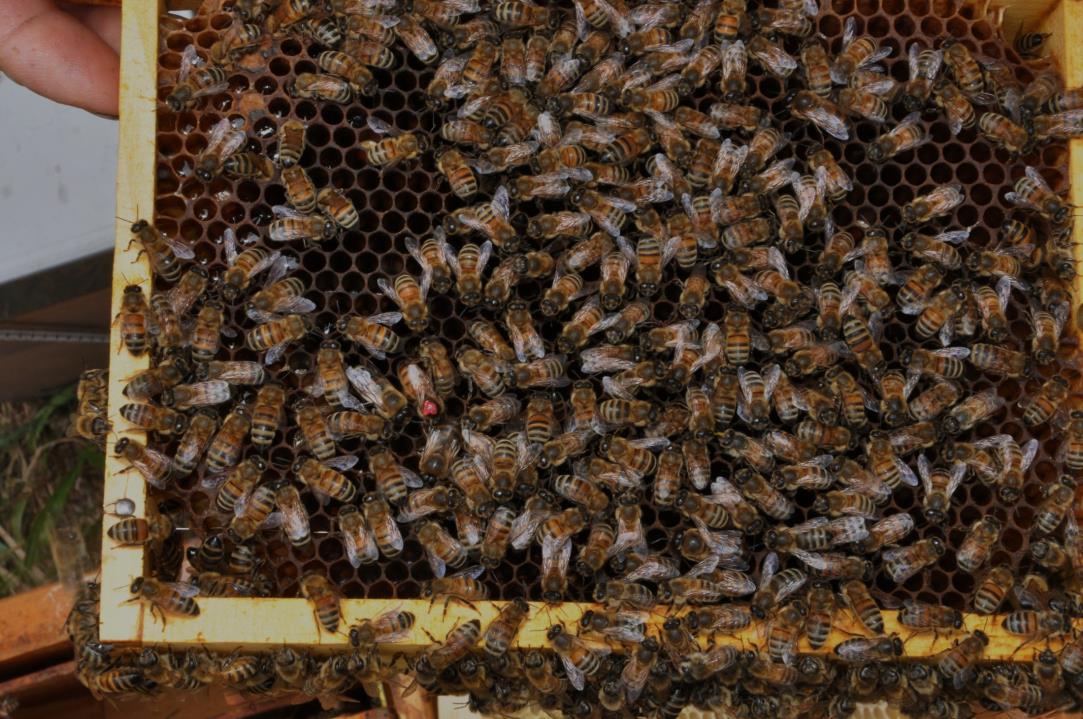 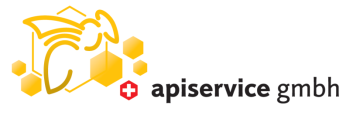 Bienengesundheitsdienst
©apiservice-gmbh
Juli 2013